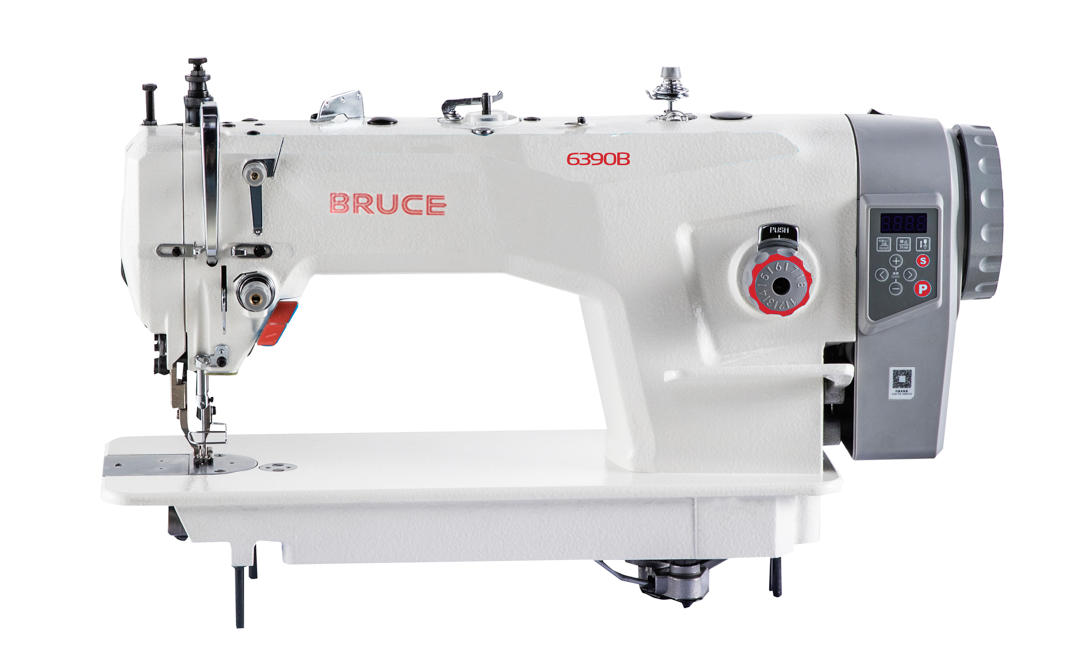 BRC-6390B Power saving Direct drive Top and BOTTOM FEEDING Machine
2023.3
Content
1.Naming rules
2.Product  description 
3.Product selling point
1.Naming rules
Feature Recognition ：
-
6390B
CZ
Main Model ：
二、产品概要
BRC-6390B Direct drive top and bottom feeding machine, it not only incorporates proprietary service genes such as one shaft transmission and one-key restore , but also has Strong for thick and seal design ,added the functions of visual alternating quantity adjustment and stop key , which improves the convenience and safety of the machine.
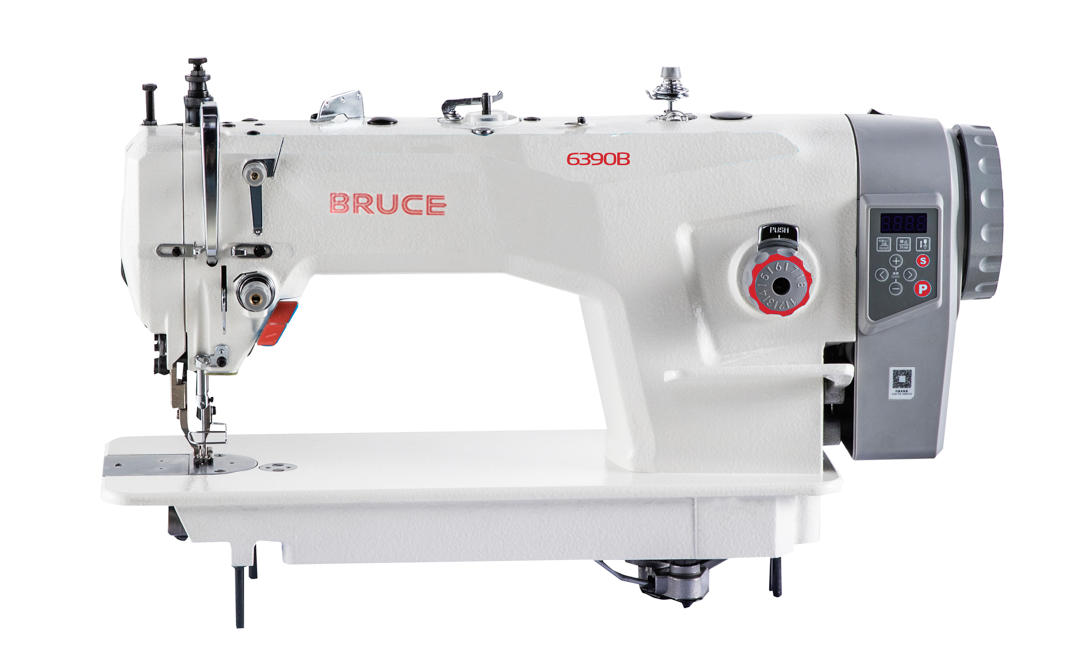 2.Product  description-detail technical parameters
2.Product  description-Applicable sewing products
Suitable for sewing  products such as seat cushions, bags, swivel chairs, floor mats,
home textiles, hats, etc.
Suitable for sewing: leather, canvas, denim, non-woven fabrics, etc.
Bag
Swivel chair
Floor mat
Seat cushion
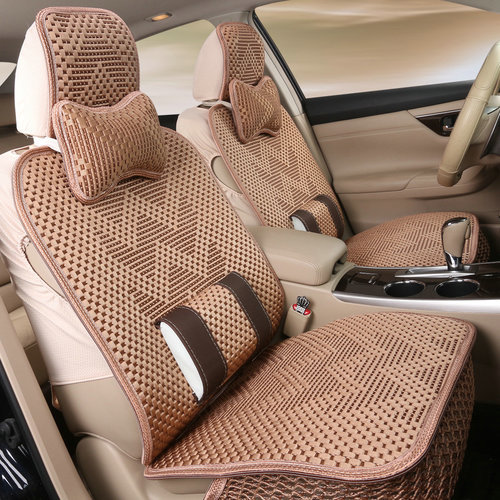 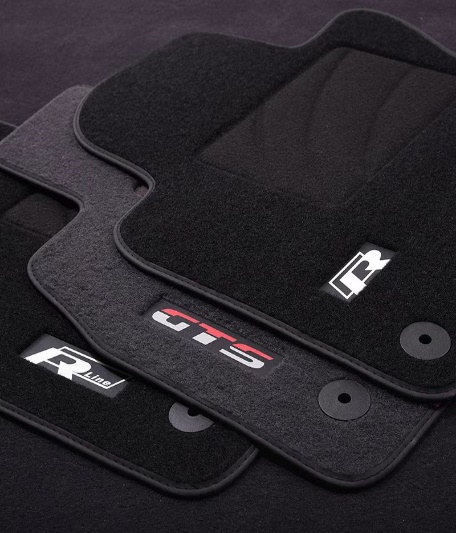 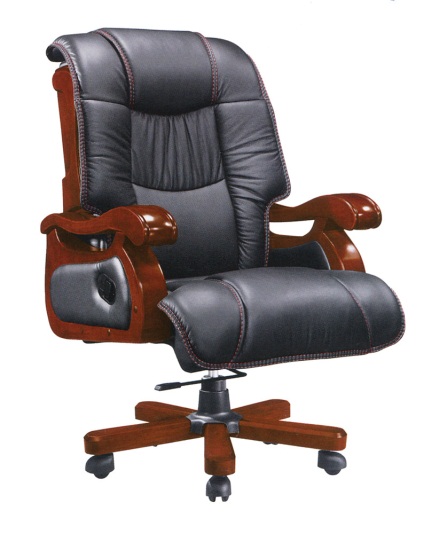 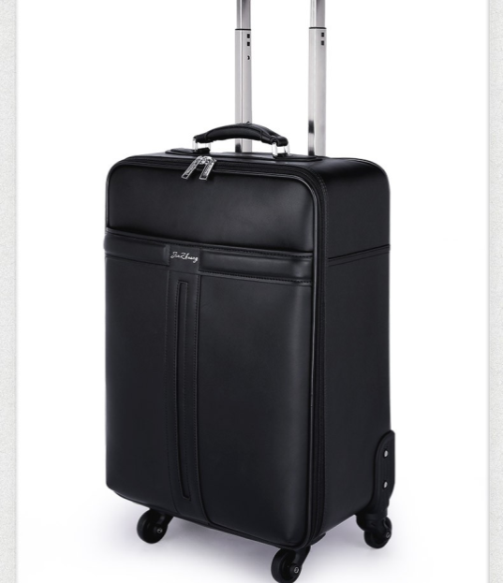 3.Product selling point
3.Stable and reliable - Strong for thick, energy saving and high efficiency （1/4）
Top and bottom synchronous feeding, 750w power motor, super strong feeding ability, while sewing 10 layers of leather also achieve beautiful stitches.
The control system of motor and electric control is optimized and improved, and the puncture force is increased by 36%.
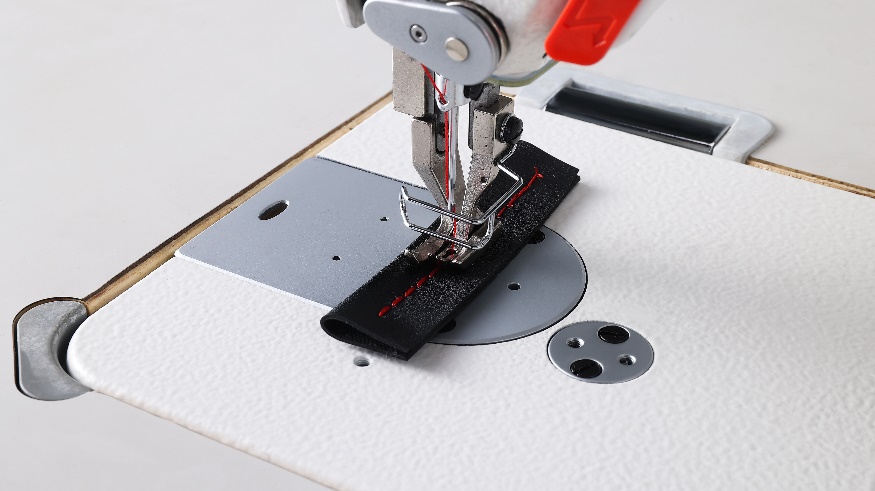 3.Stable and reliable - Sealed design, no oil and no worry（2/4）
The sealed presser foot lifting shaft is lubricated by the imported solid grease to avoid oil troubles. The bushing adopts a copper sleeve design with high wear resistance to improve wear resistance and prolong service life.
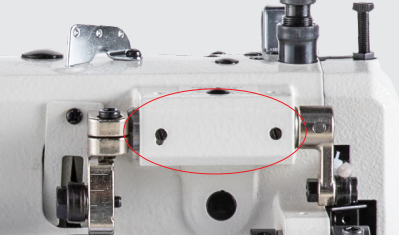 3.Stable and reliable - Single shaft drive , stable and fast
（3/4）
Reduce the torque of the whole machine, stable operation, light sewing, more durable, lower noise and vibration
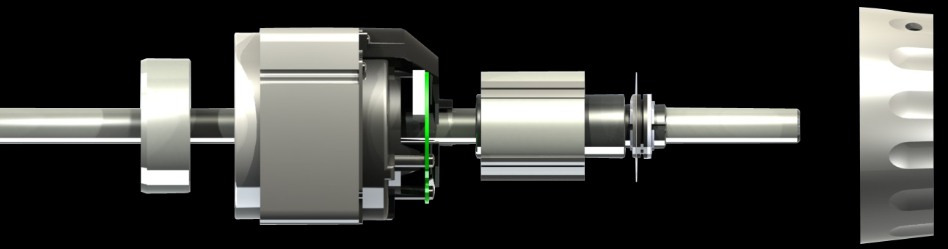 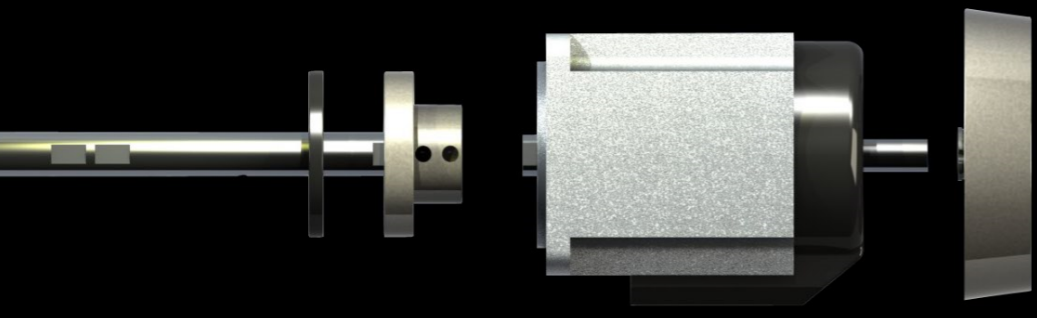 3.Stable and reliable - Alternating quantity visualization , accurate adjustment （4/4）
NEW
Visual adjustment of alternating quantity. The scale mark is added to the crank. Operators can adjust the alternating quantity gear according to the thickness of the sewing products, making the adjustment more convenient and accurate.
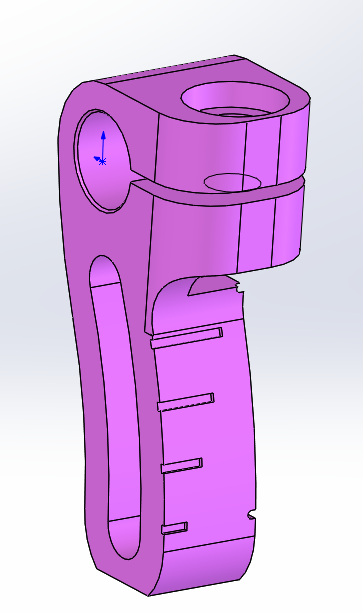 3. Convenient operation - Simple panel, easy to learn and use （1/3）
NEW
New stop key: when press the stop key, the machine will stop running, eliminating potential safety hazards caused by incorrect operation when power is on.
(No response when stepping on the pedal after opening, which can be used for live replacement of needle position components and local debugging)
One key to  reset: Users can reset the parameter to self-set option and factory option depends on their own requirements，easy to operate，no longer worry about mis-operation.
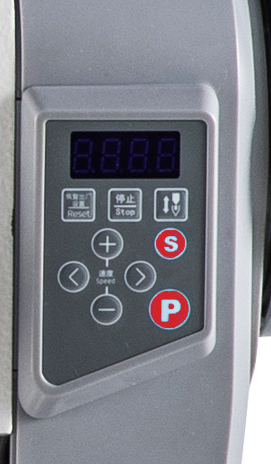 Stop key
Up and down needle position
Reset key
3. Convenient operation - Integrated design，simple and easy for use （2/3）
Electric control integration design: electromechanical integration, stable and reliable, plug and play, convenient and convenient , energy saving is up to 70%.
Half stitch key：realize the function of half stitch by pressing the key；
LED light: Multi-position brightness adjustment, no dead Angle lighting, convenient operation, stable performance, beautiful and practical.
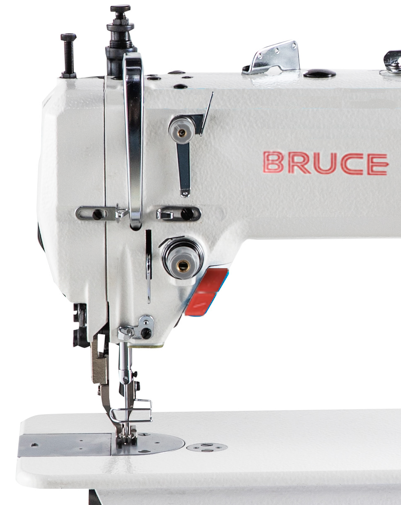 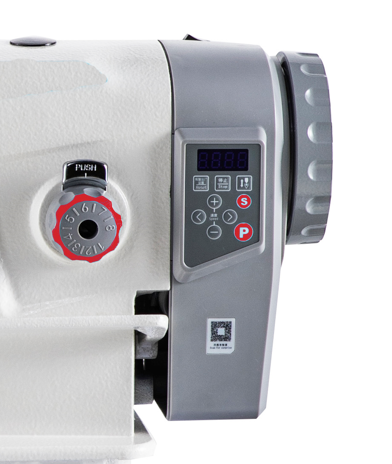 LED light adjust
Half stitch key
3. Improved performance – Improved performance, more reliable（1/1）
Noise, torque, vibration and other all-round quality objectives are further optimized to ensure reliable quality and improve the operator's sense of experience.
Noise reduced by 2 dB
Torque reduced by 0.1N. m
Vibration reduced by 80um
[Speaker Notes: 噪音降低2分贝，力矩提升0.1N.m，振动降低80um。]
4.Optional model: BRC-6390B-A-CZ-12
It is suitable for sewing with large stitch length, such as curtains, carpets, home textiles, slippers, etc.
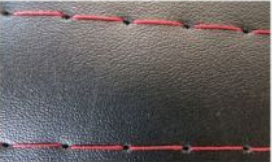 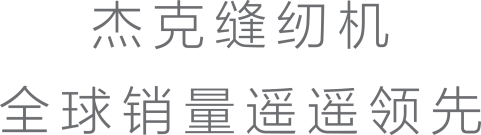 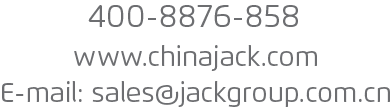